Gymnospermophyta, nahosemenné rostliny
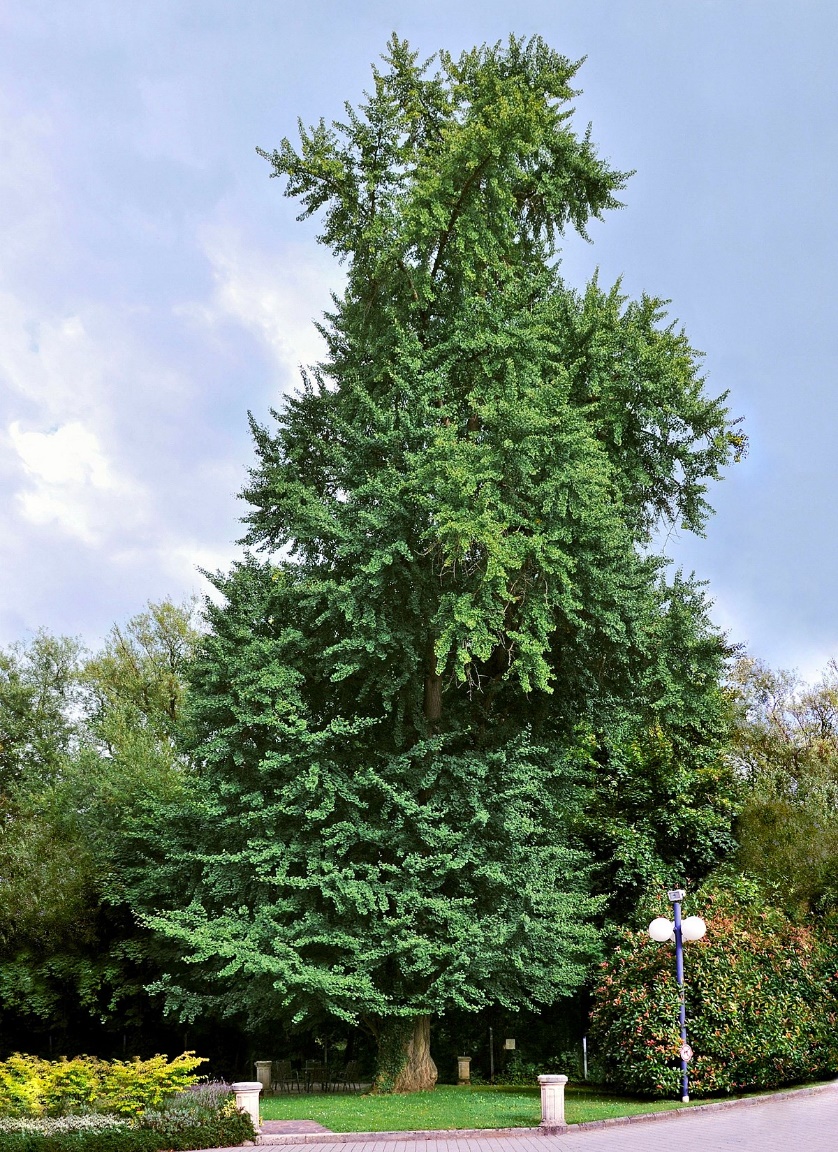 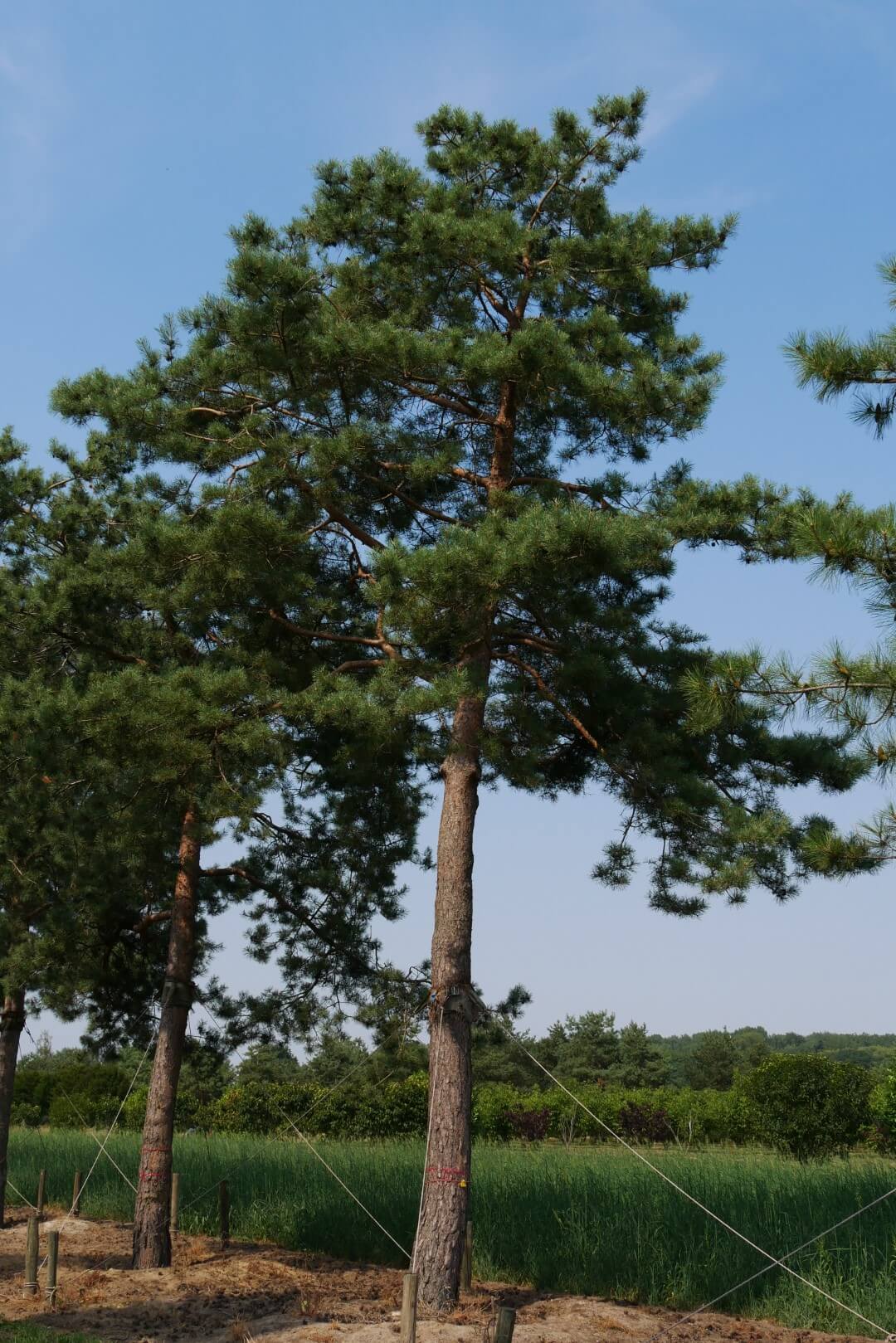 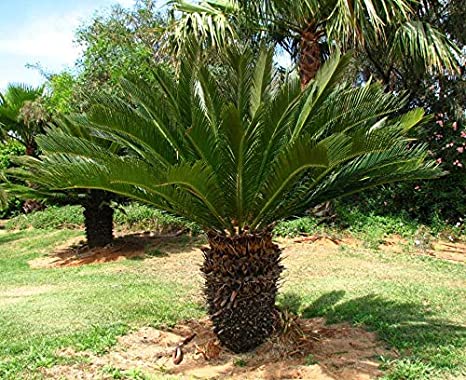 třída Cycadopsida
třída Ginkgoopsida
třída Pinopsida
Gymnospermophyta, metageneze
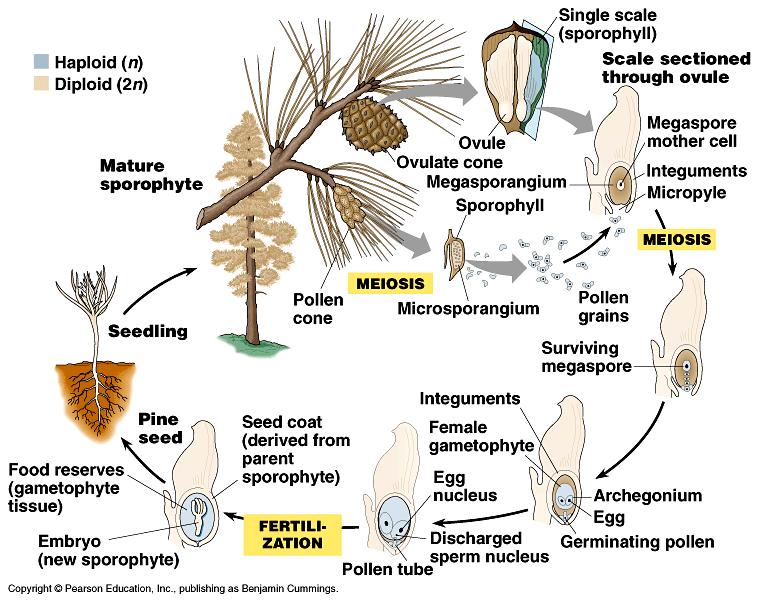 Cycadopsida, Cycas revoluta
megastrobilus
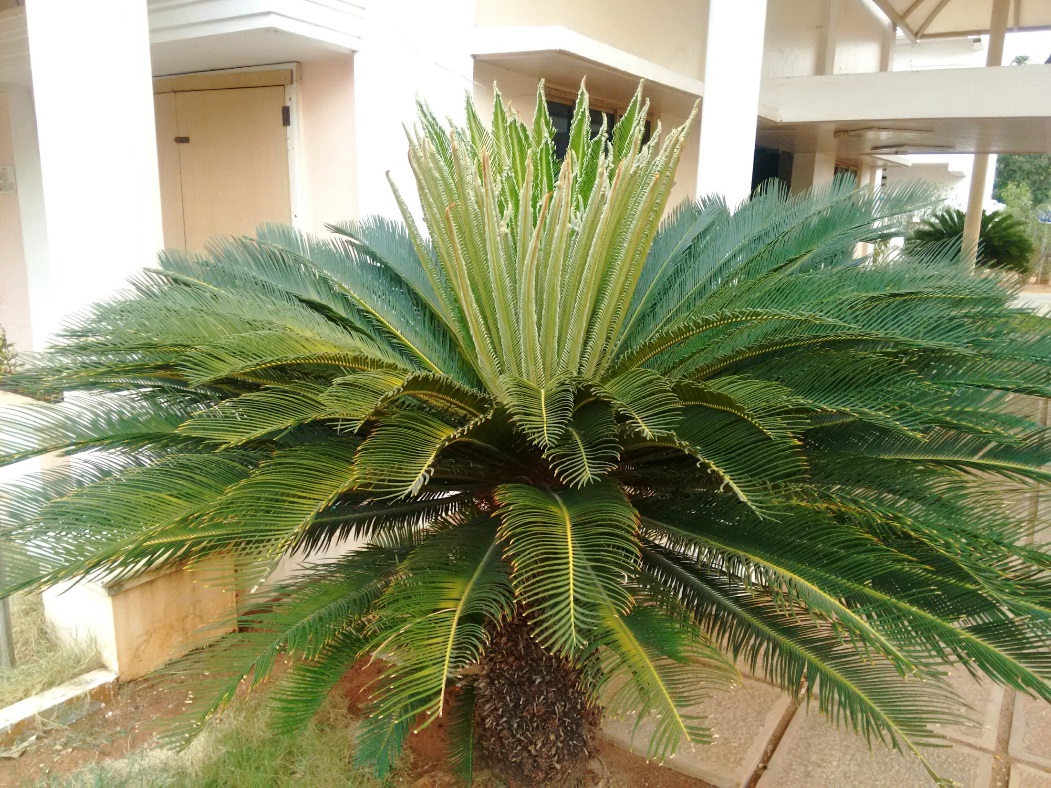 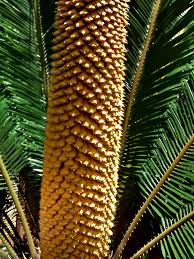 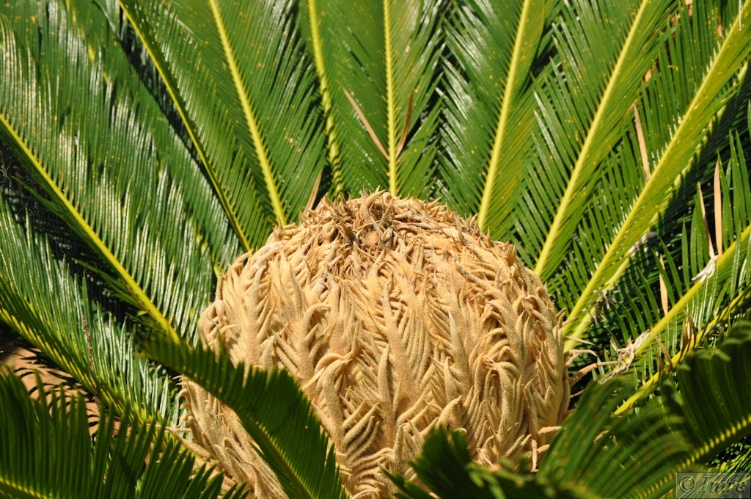 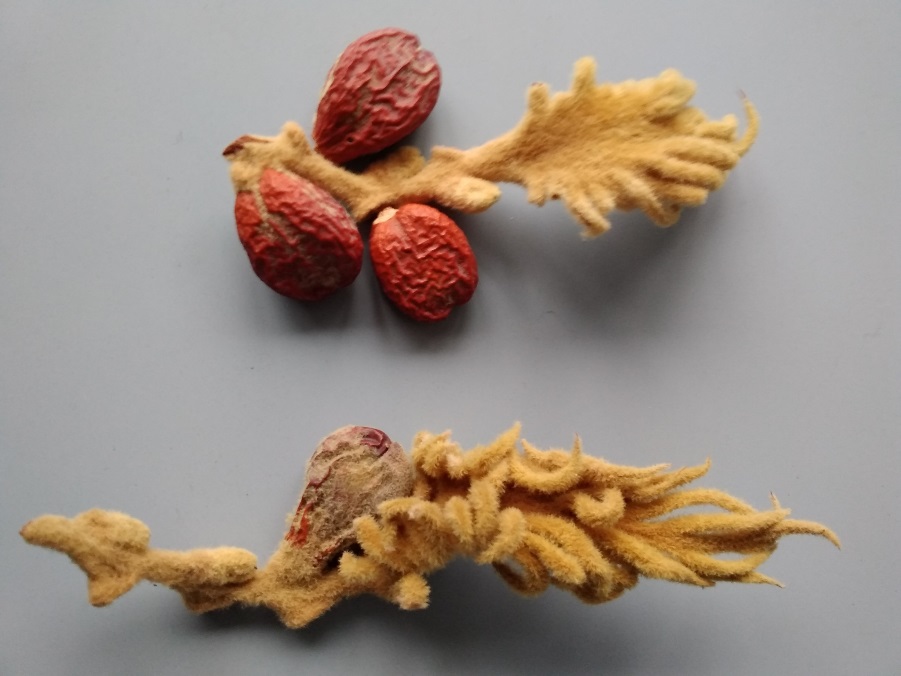 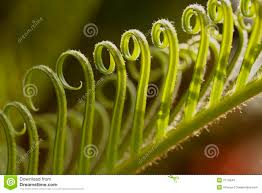 mikrostrobilus
megasporofyl se zralými semeny
Ginkgoopsida, Ginkgo biloba
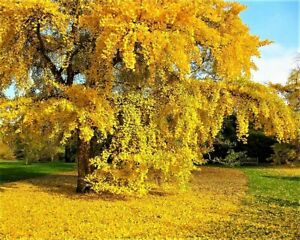 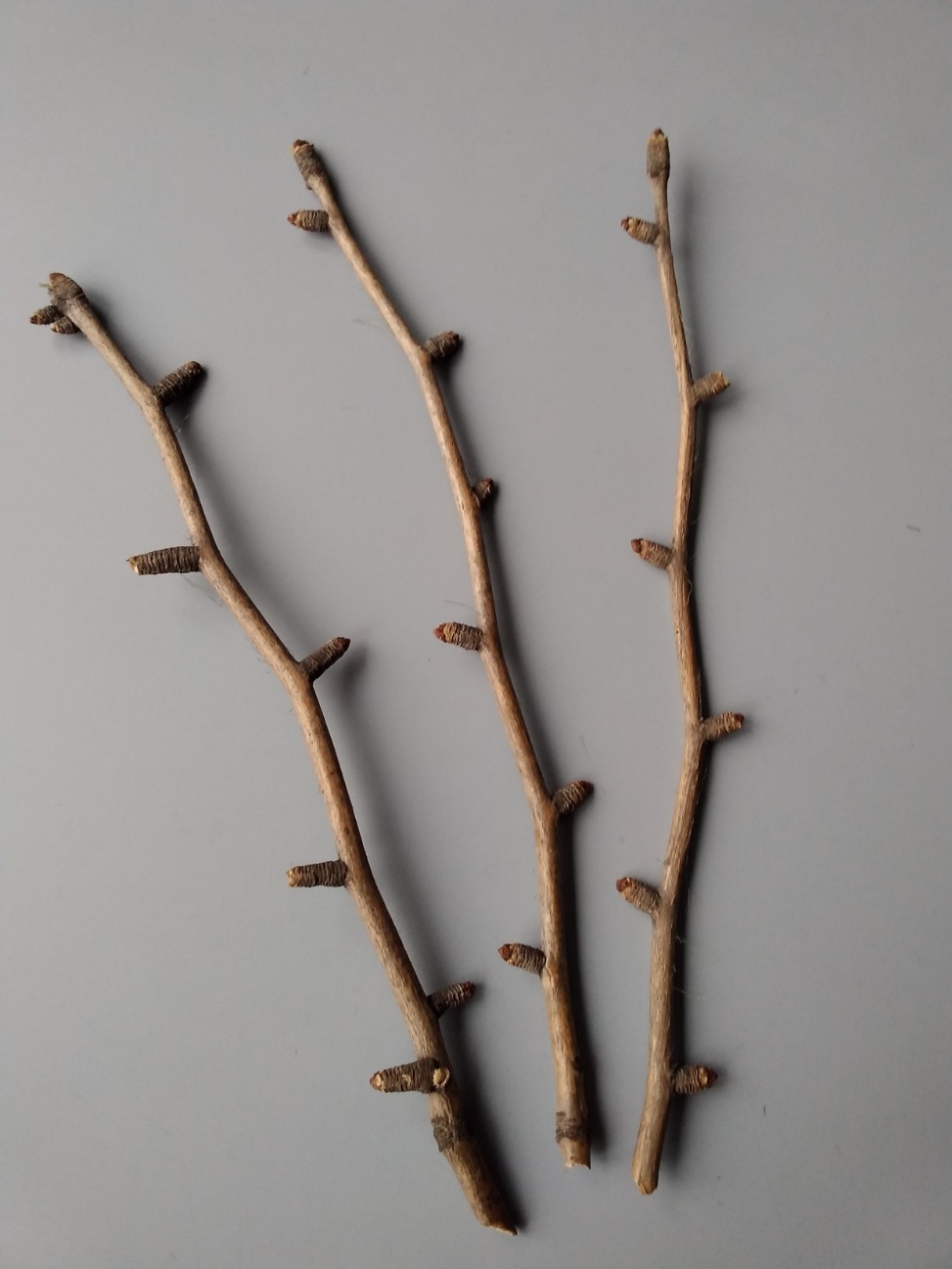 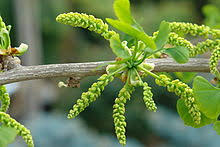 mikrostrobilus
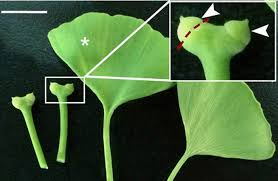 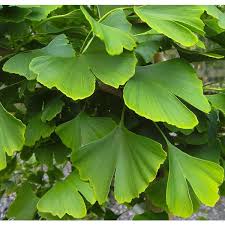 megastrobilus
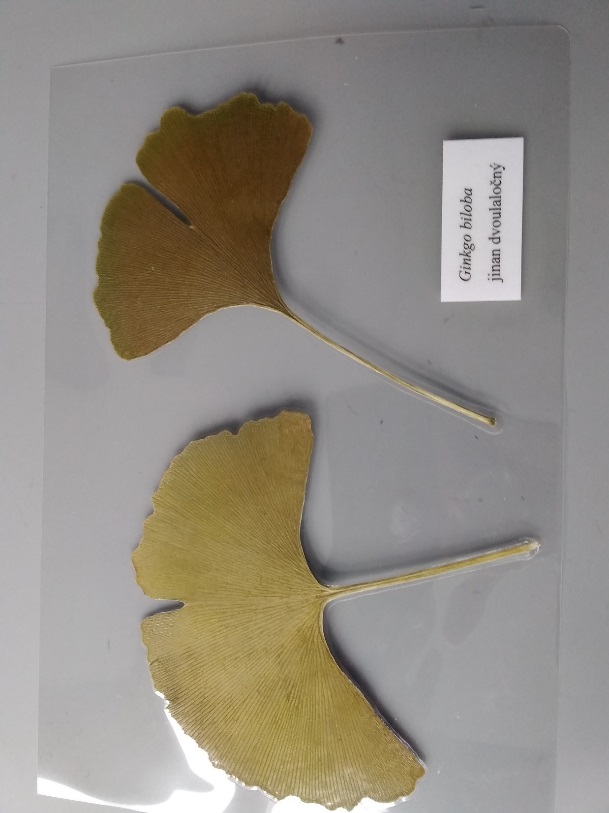 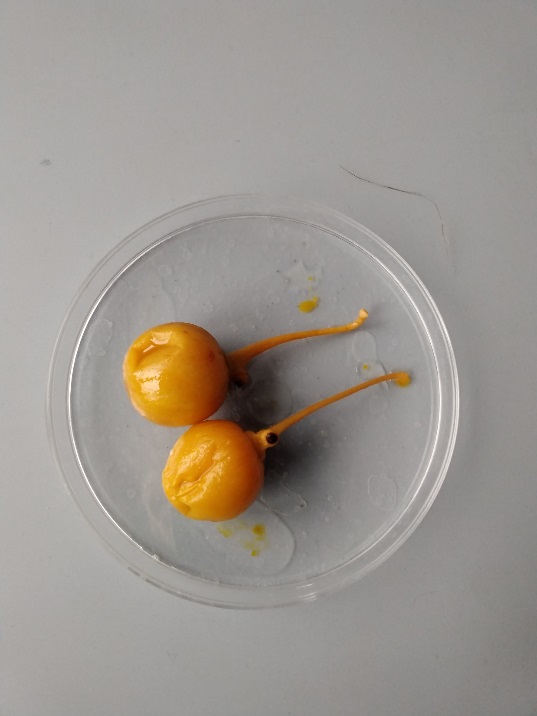 větvička s brachyblasty
semeno
Pinopsida, Pinaceae, Pinus sylvestris
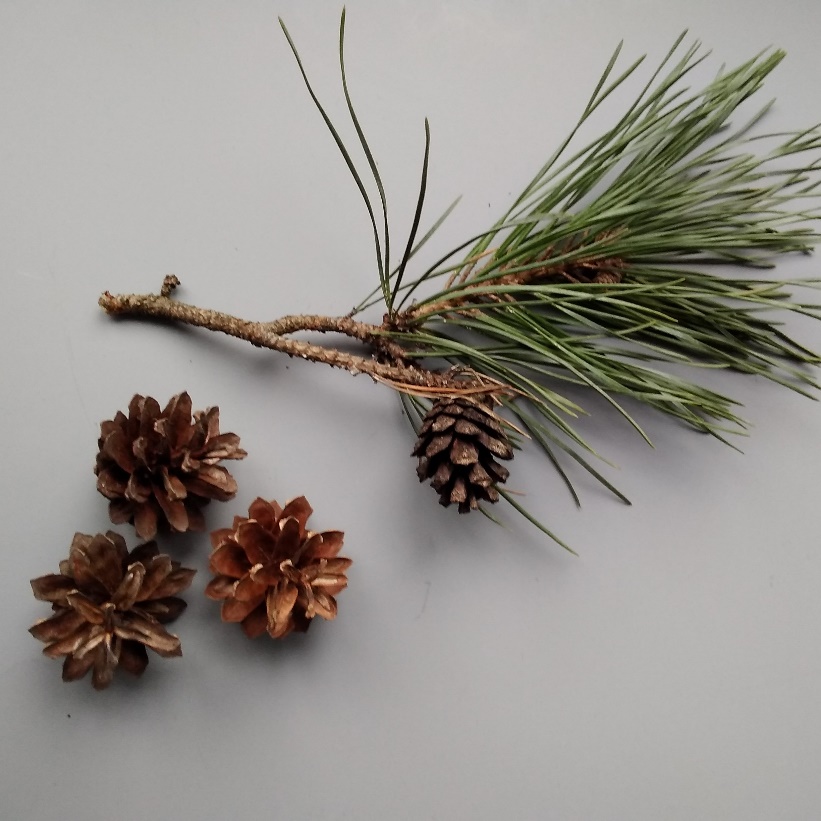 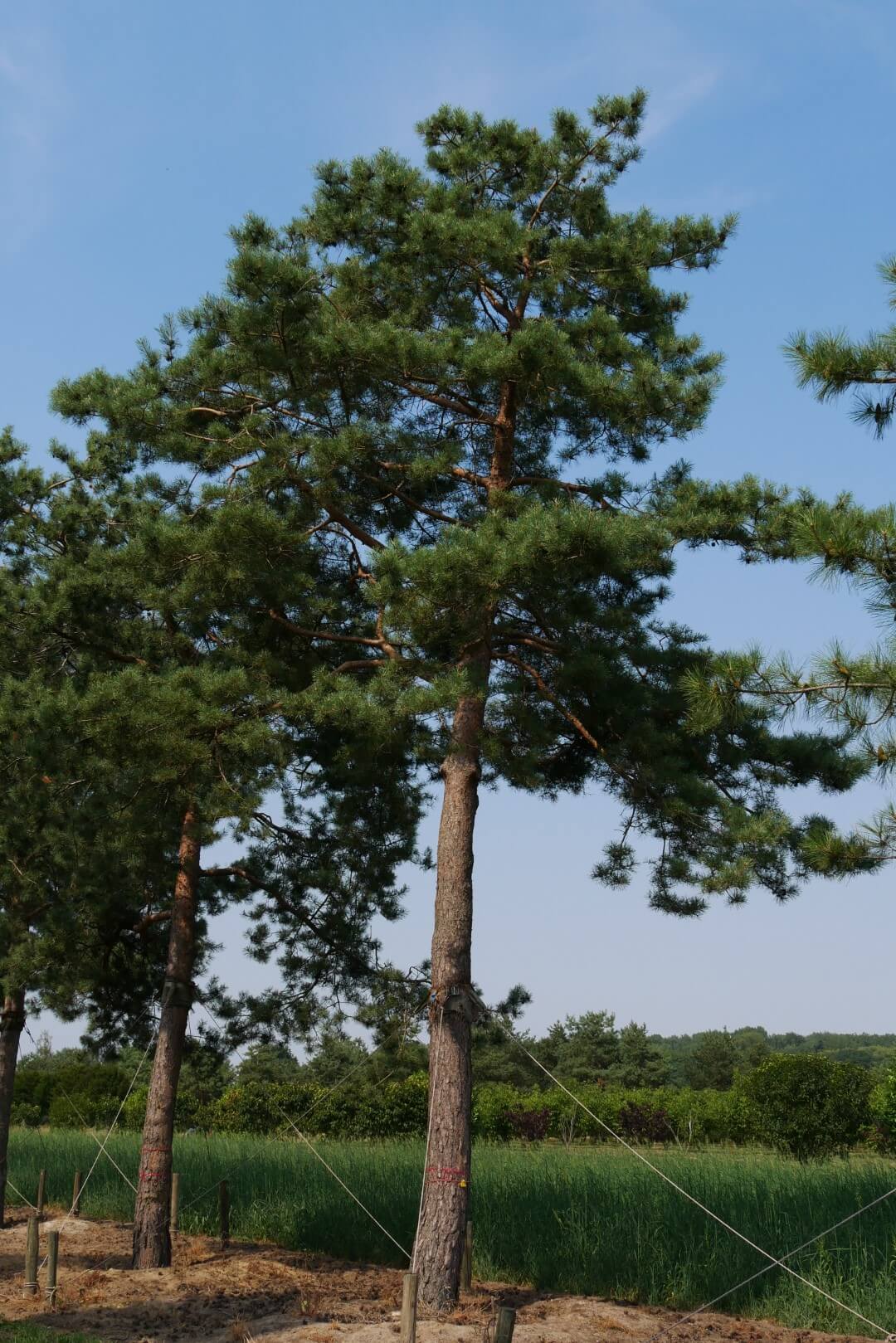 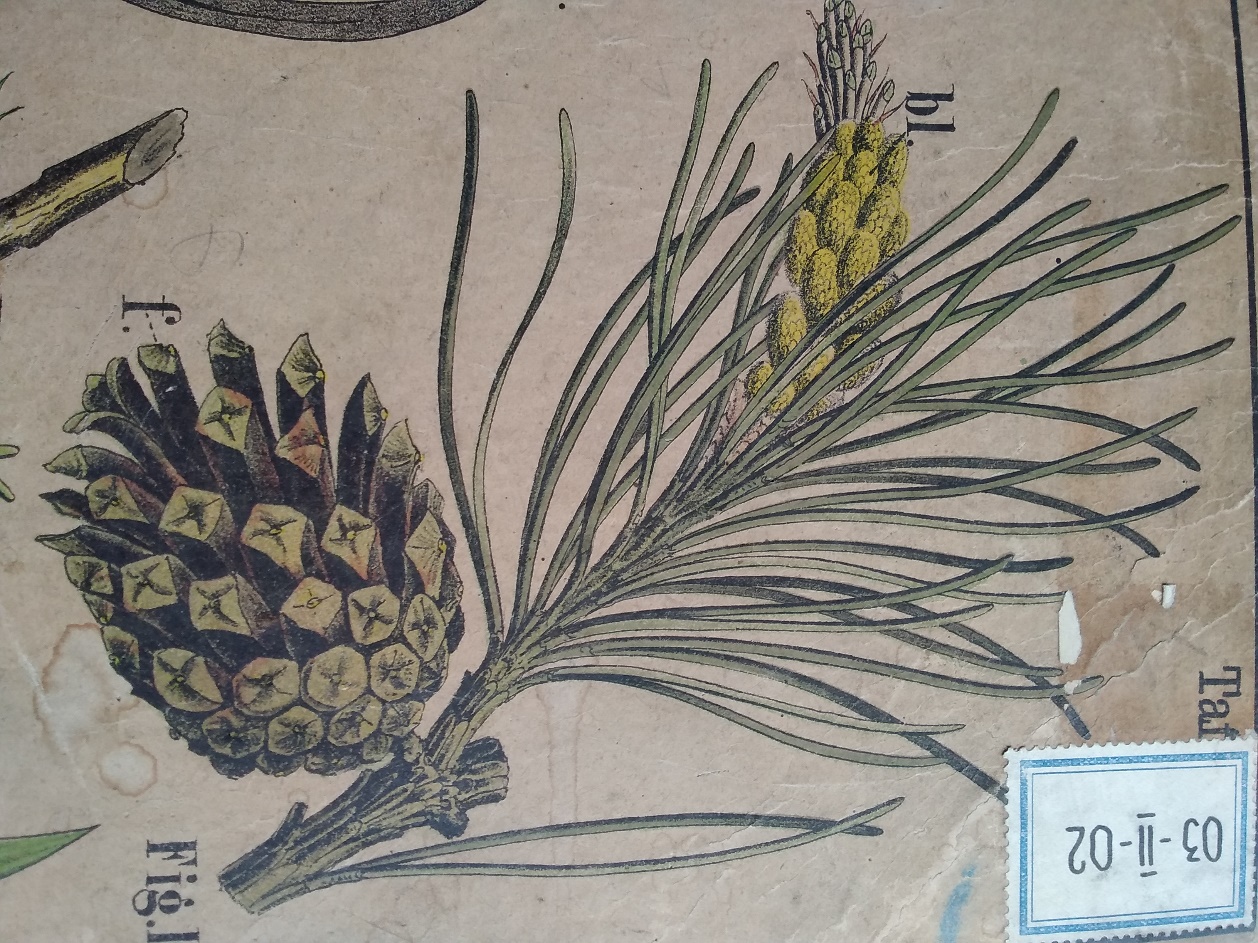 jehlicovité listy vyrůstají na brachyblastech po 2
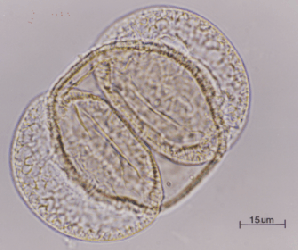 pylové zrno se vzdušnými vaky
Pinopsida, Taxaceae, Taxus baccata
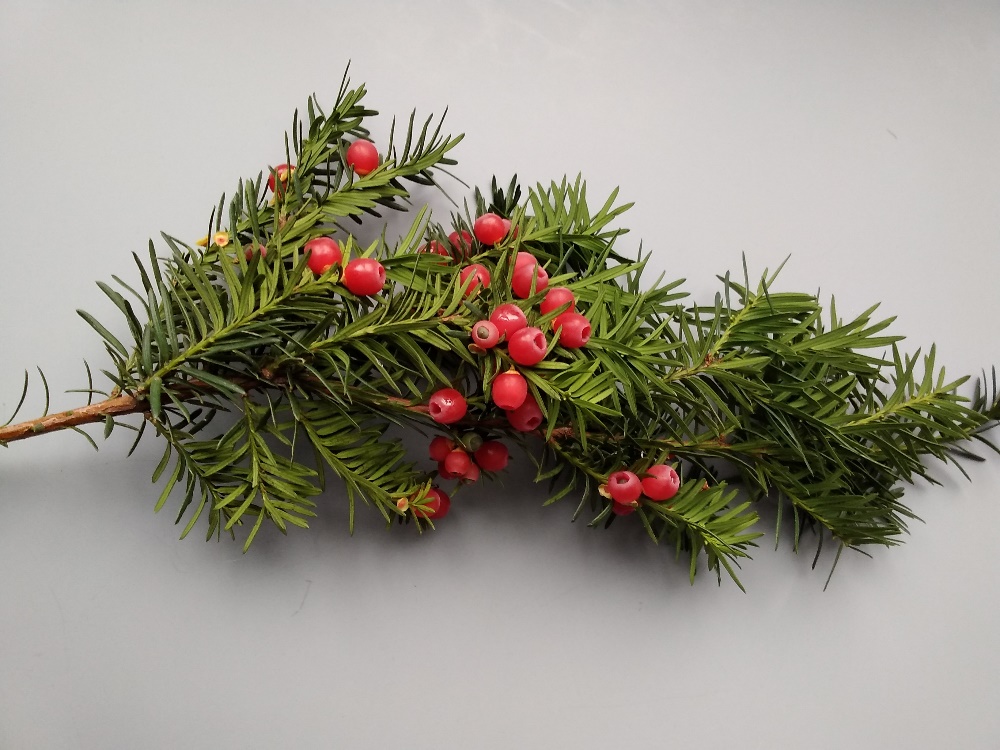 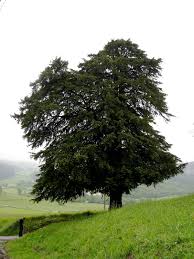 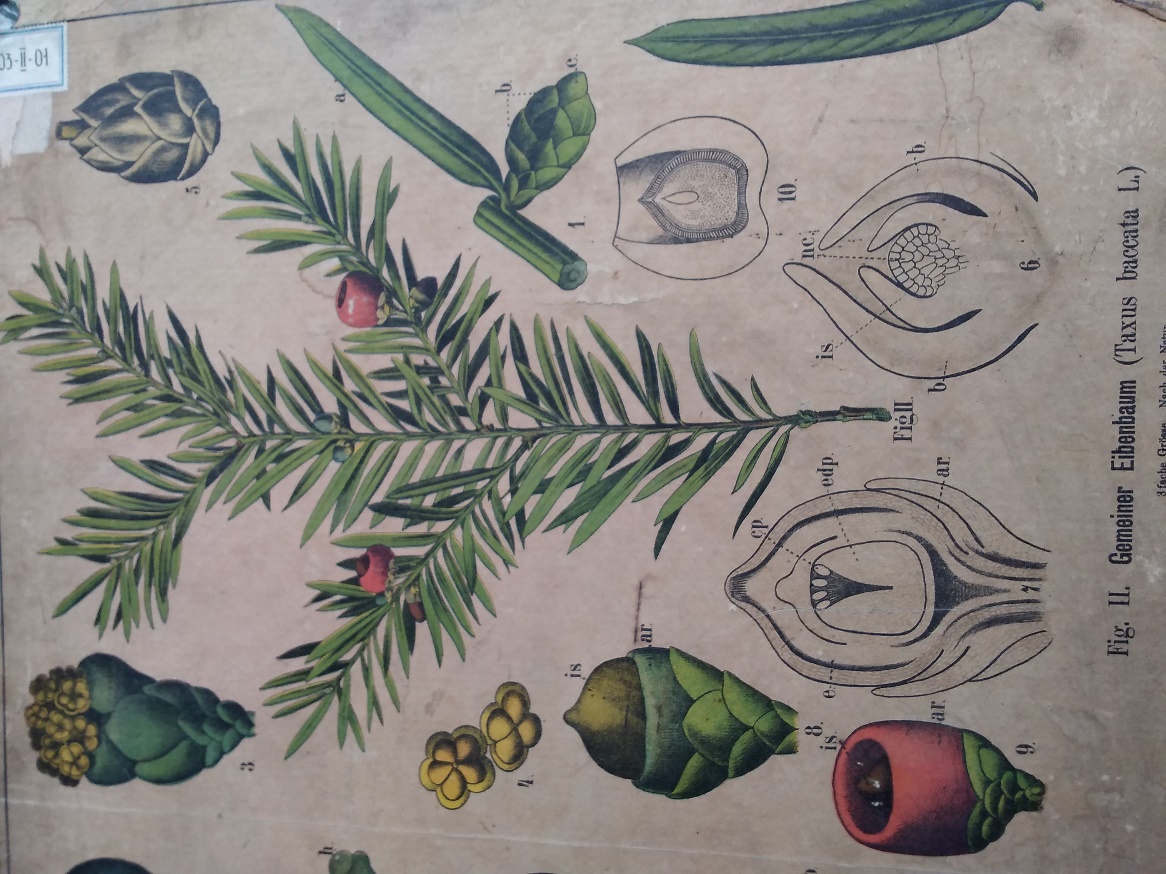 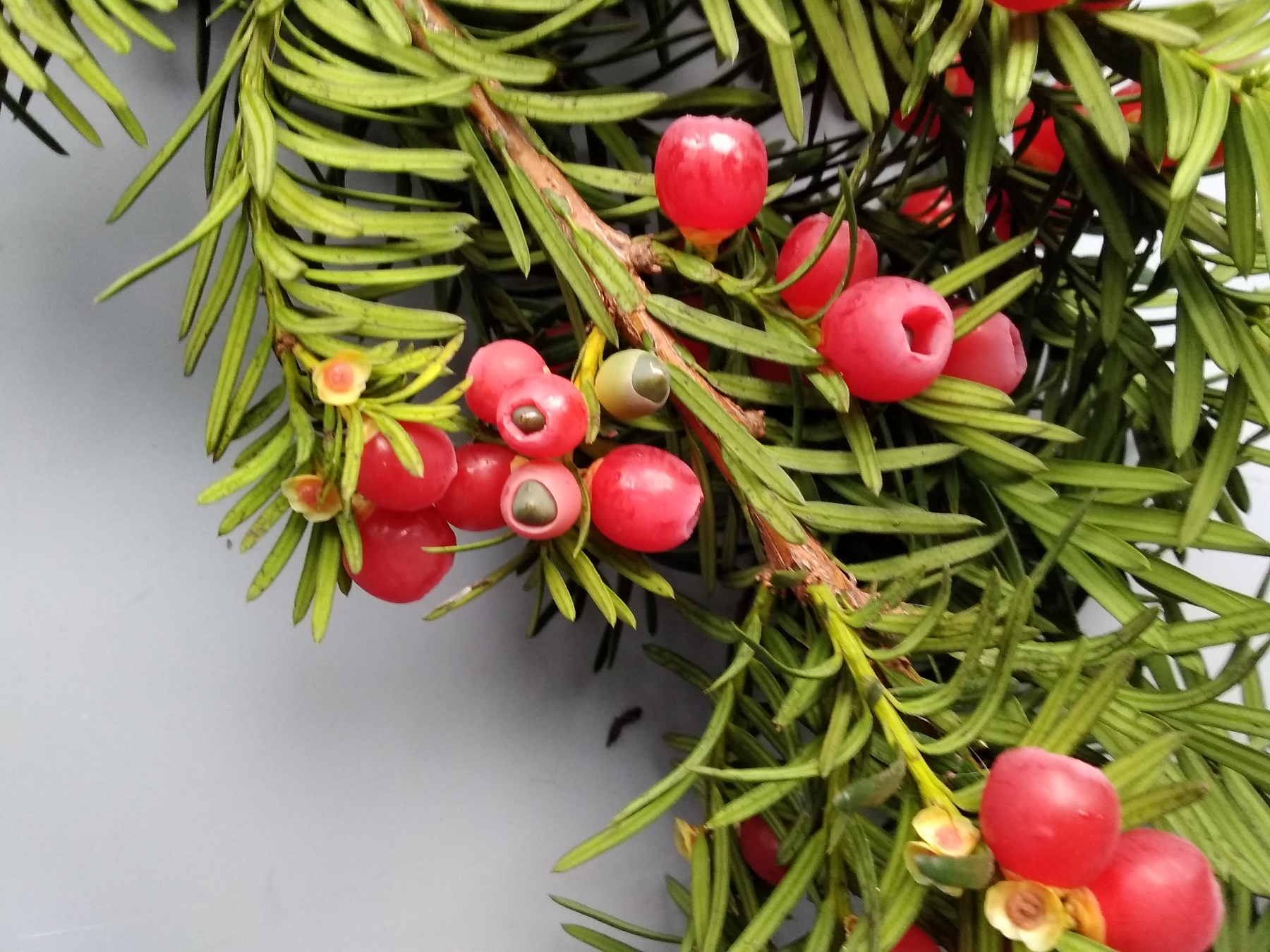 epimacia se zralými semeny